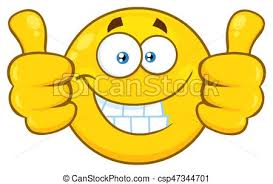 Rebusy
Miłej zabawy. Powodzenia
Spójrz na obrazki. Nazwij je. Z pierwszych głosek nazw utwórz słowo. Miłej zabawy 
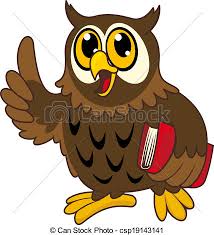 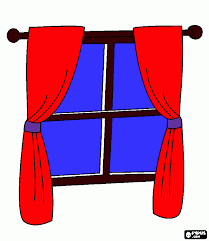 Rozwiązanie
kos
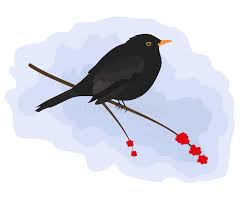 Spójrz na obrazki. Nazwij je. Z pierwszych głosek nazw utwórz słowo.
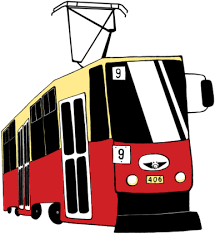 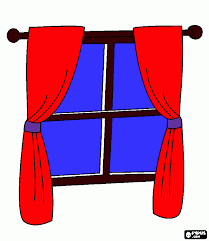 Rozwiązanie
kot
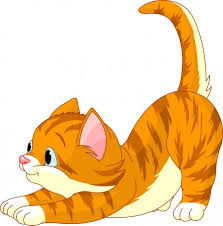 Spójrz na obrazki. Nazwij je. Z pierwszych głosek nazw utwórz słowo.
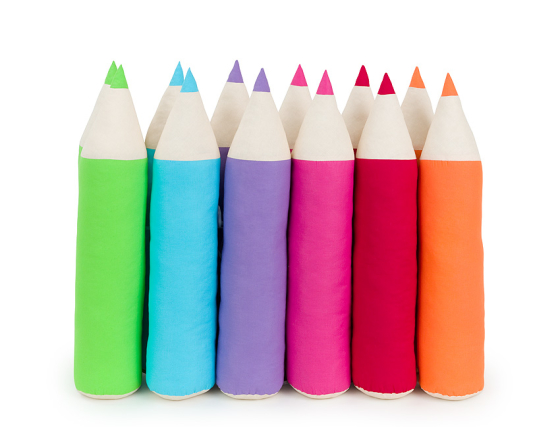 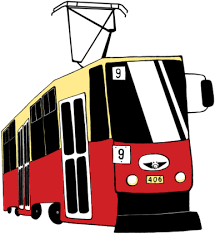 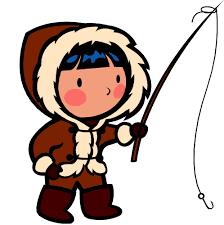 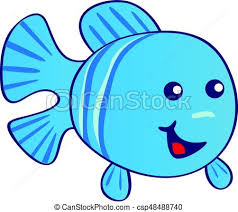 Rozwiązanie
kret
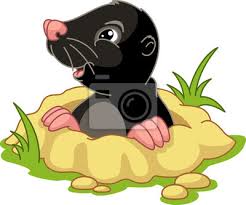 Spójrz na obrazki. Nazwij je. Z pierwszych głosek nazw utwórz słowo.
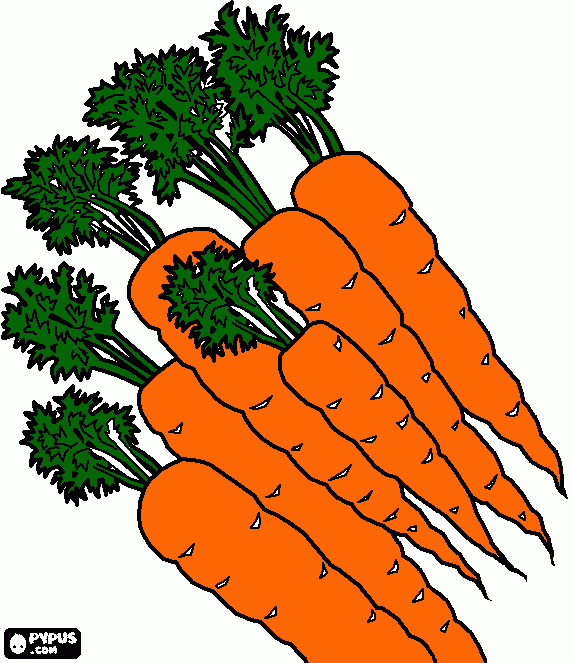 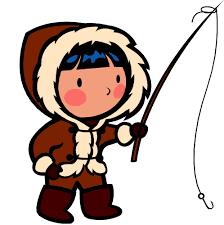 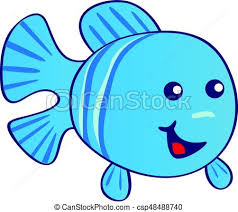 Rozwiązanie
krem
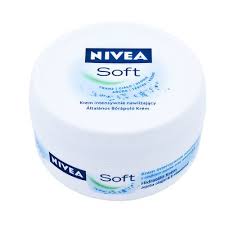 Spójrz na obrazki. Nazwij je. Z pierwszych głosek nazw utwórz słowo.
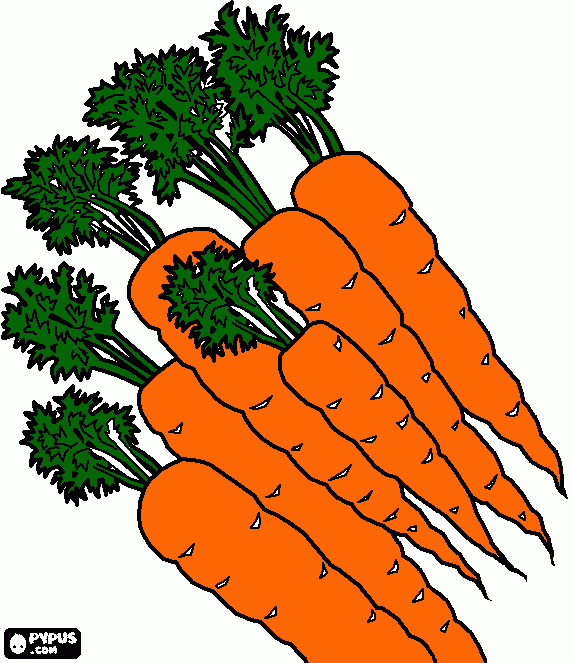 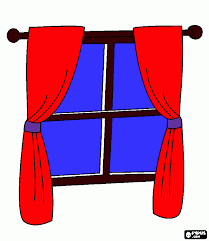 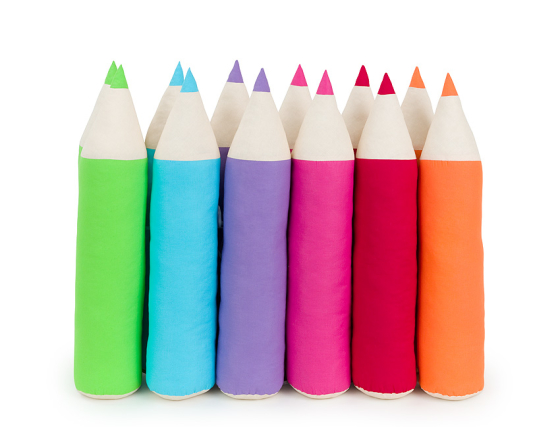 Rozwiązanie
smok
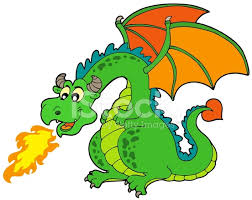 Spójrz na obrazki. Nazwij je. Z pierwszych głosek nazw utwórz słowo.
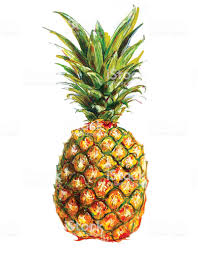 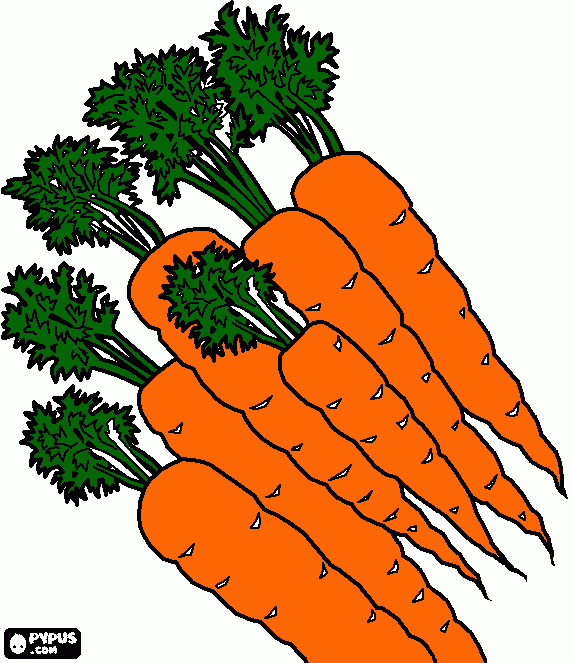 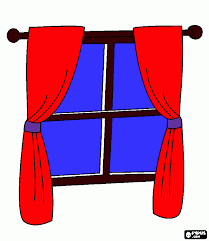 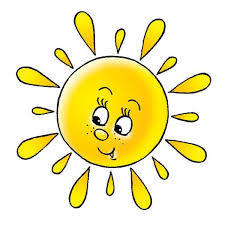 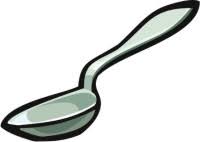 Rozwiązanie
słoma
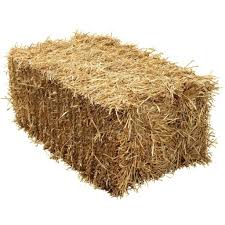